Strategic Plan Update
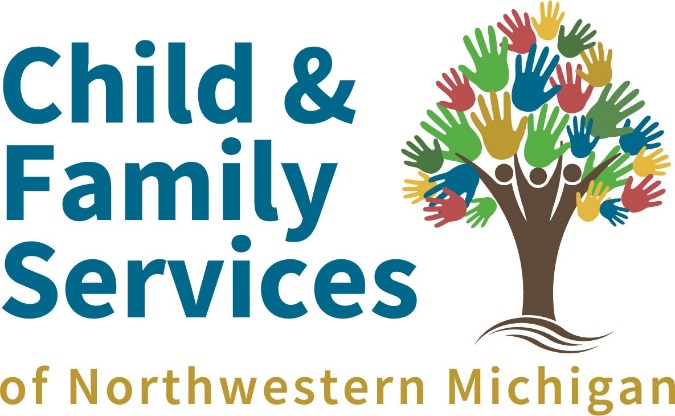 January 2024Board of Directors Annual Retreat
Mission and Vision
Mission Statement
Our Mission is to ensure the safety and well-being of those we serve in times of crisis, challenge, and life transition.

Vision
Create resilient, strengths-based communities where people of all ages are safe, healthy, and thriving.
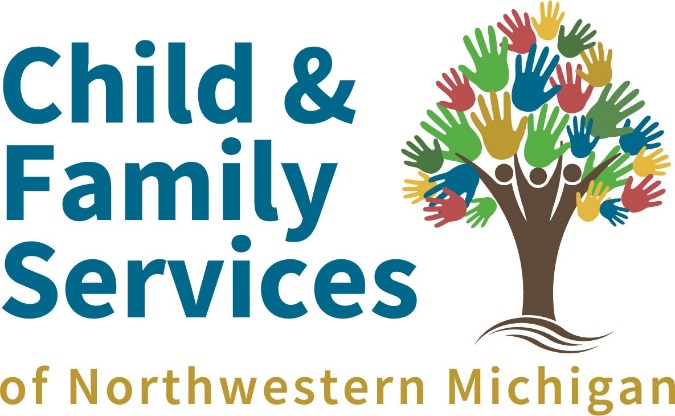 2
Core Values (Mission and Vision in Action)
We will serve our clients and each other with:
Sustainability          		  We are committed to environmental responsibility and protecting the world 				  in which we and our stakeholders live.
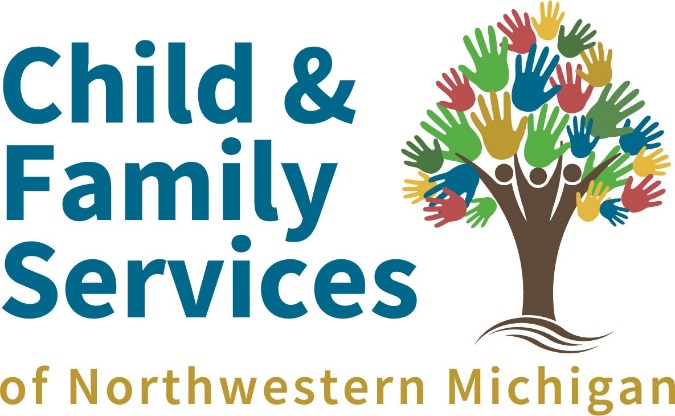 3
Goals + Strategies
Fiscal Stability + Sustainability
Infrastructure Planning + Facilities Management
FIPS
Satisfied, Supported People
Professional, Compassionate Programs + Services
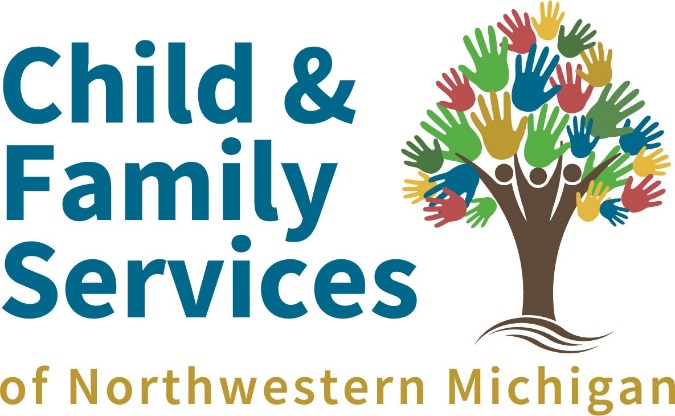 4
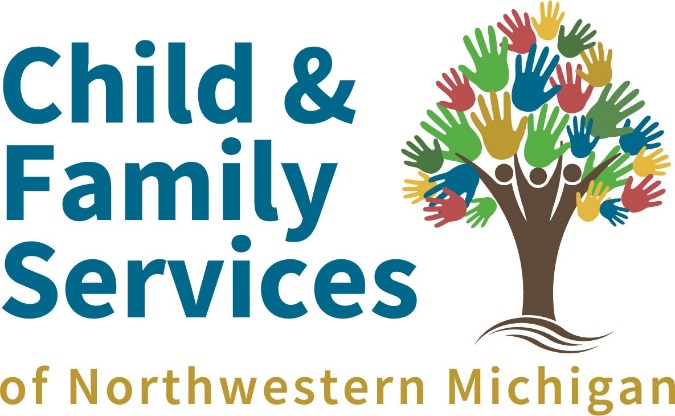 Goal 1 – Fiscal Stability + Sustainability
General
Financial Literacy for Board and Staff
Conduct financial orientation workshop (offered and always available)
Risk Management
Annual risk management review (done in CQI, due next August 24 )
Budget
Maintain a net zero budget (continuing efforts)
Operating Reserve		
Build and maintain 6-month operating reserve (2-month reserve currently) (2.1 months as of 1/24)
Cash reserve strategy (money market accounts will earn c3 9.4K if rates remain stable; could move Strategic Reserve and/or Foundation balances into CDs for additional income)
Explore Alternate Revenue Streams (successfully added several new programming initiatives in 2023; see Goal 4)	
Increase Fundraising (strength of fundraising effort (Gala, legacy gift) instrumental in turning around FY23 year-end projections; raised c 1.475M in FY23, up from 1.2M previous year)
Long-term financial strategic plan (multi-year budgeting)
Increase staff compensation (ongoing; raises across programs and year-end profit-sharing bonuses)
Grant management
Continue to improve federal and other grants management process (ongoing; Grants Committee meets monthly with input across programs; much work on YouthWork grants and others; anticipating another excellent single audit; track record with partners clearly impacting our ability to gain more grants and contracts; e.g., LEO et al)
5
Goal 2 – Infrastructure Planning + Facilities Management
Information Technology (IT) (19K raised this FY for IT, up from 13K previous year; IT continues to be a big focus of grantwriting)
Improve data collection and reporting systems/KPI information for all programs (ongoing)
Education on available IT tools (available + ongoing)
Maximize IT efficiencies (ongoing)
Increased Cybersecurity (purchased Proofpoint, 6K annually; will need additional enhancements in 2024)
Create a Facilities Improvement Plan (completion of sidewalk upgrades; chimney and front porch repairs and paint; evolution of Pete’s for ILP use; next up, downstairs breakroom, conference rooms painted)
Identify opportunities for green improvements, e.g., solar panels (active Green effort over past year; 10K raised for these initiatives this FY including occupancy sensors, heat upgrades, windows, and smart vents; new xeriscape/native plantings for around Veterans)
Sustainable home for Youthwork (working toward Cedar Run property to fulfill this objective)
Post-COVID work environment (hybrid model working but need additional analysis of productivity)
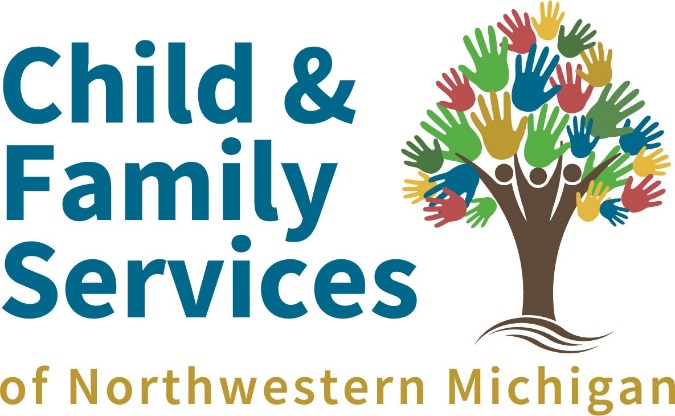 6
Goal 3 – Satisfied, Supported People
Communication		
Update marketing/communications plan (underway for 2024)
Develop crisis management communication plan (within Risk Management plan + general outline)
Develop consistent messaging for board/staff (elevator speech addressed annually with both Board and staff in training)
Increase mentoring, training, and supervision to enhance communication skills with clients, foster parents, and each other
Create an internal communications plan (ongoing, including Things to Know This Week to all staff from Gina)
Communicate programs to community (ongoing, mixture of print/digital in all markets)
Increase advocacy efforts with government officials and agencies (continued Federation participation + advocacy on child welfare/mental health needs; meetings held/sought with local officials at Veterans Drive)
Succession Planning		
Review and update agency succession plan
Create transition plan for key management positions (done; updated annually)
Create professional development plan for rising leaders (using Admin Team meetings to provide short training + info videos/readings to improve skills/provide supervision tools; offering regular leadership training )
Employee Recruitment/Retention/Referrals
Develop employee recruitment and retention plan (may require strategic effort/ad hoc committee; we cannot pay wages that even other nonprofits are now paying; need to understand why)
Support employee training/professional development (about 40K spent on training; much covered by grants)
Right-sizing program + HR staff + workloads to prevent burn-out (ongoing; turnover in 2023 was 34, up 12 from 2022)
Goal 4 – Professional, Compassionate Programs & Services
General
Understand and promote inter-connectedness across systems (housing, transportation, childcare, mental/behavioral health, substance abuse)
Increase communication with other nonprofits in these systems for funding, collaborative work, and advocacy(many collaborative efforts described in ED reports monthly)Understand and promote inter-connectedness within CFS programs as well (synthesized in LEO grant, awarded November 2023)
Strategic program implementation and evaluation (ongoing; 2023 was a year of new programming initiatives, all coming to fruition in early 2024)
Behavioral Health		
Research expanding Safe Haven and Wraparound programs to Harbor Springs (SH North grant awarded)
Participate in community mental health access efforts + advocacy (ongoing; GA will help select new CEO of Mental Wellness Center)
Education and Training	
Build a list of effective training modules available to community partners (training program needs reevaluation in 24)
Expand + promote internship opportunities at CFS (ongoing; we currently have 8 interns, including 3 paid))
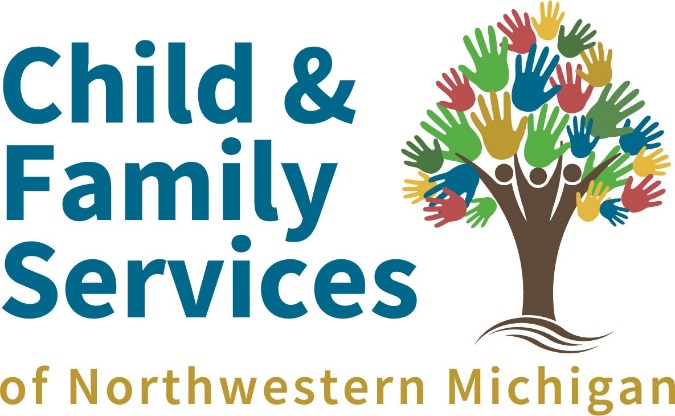 8
Goal 4 – Professional, Compassionate Programs & Services
Reimagine Programs through Prevention/Secondary/Tertiary Care Preparation /Training 
	Research converting Pete’s Place to ILP program for 16-19-year-old youth in FC	(Proposal to Goodwill to utilize Pete’s for ILP accepted, ILP will begin c Feb 2024)	Create Host Homes for runaway/homeless youth aged 12-17 (conversion to Host Homes underway)	Continue leadership/participation in Coalition to End Homelessness (ongoing)	Research best practice prevention-focused programs for foster care
	(ILP, Family Time Coaching, LEO, Respite—all awarded and underway)
	Integrate YouthWork into other CFS programs; e.g., Counseling, Wraparound, Youth Services	(ongoing; LEO grant will accomplish this)

	
Develop Diversity/Equity Inclusion (DEI) Program	Increase internal training efforts regarding systemic racism + implicit bias	(DEI on annual All Staff + Roundtable agendas; Implicit Bias training for CEUs established as small income stream)
	Partner with other community organizations supporting DEI efforts	(Continued building relationship with GT Band elders progressing with staff and recruitment events; YouthWork has robust DEI	recruitment effort in partnership with national parks, Little Traverse Bay Band, and other partners )	Seek community expertise in DEI education 	Increase diversity of staff and board (ongoing)
	Create Spanish-language brochures for Safe Haven and Foster Care (done)
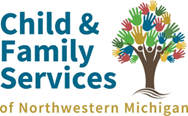